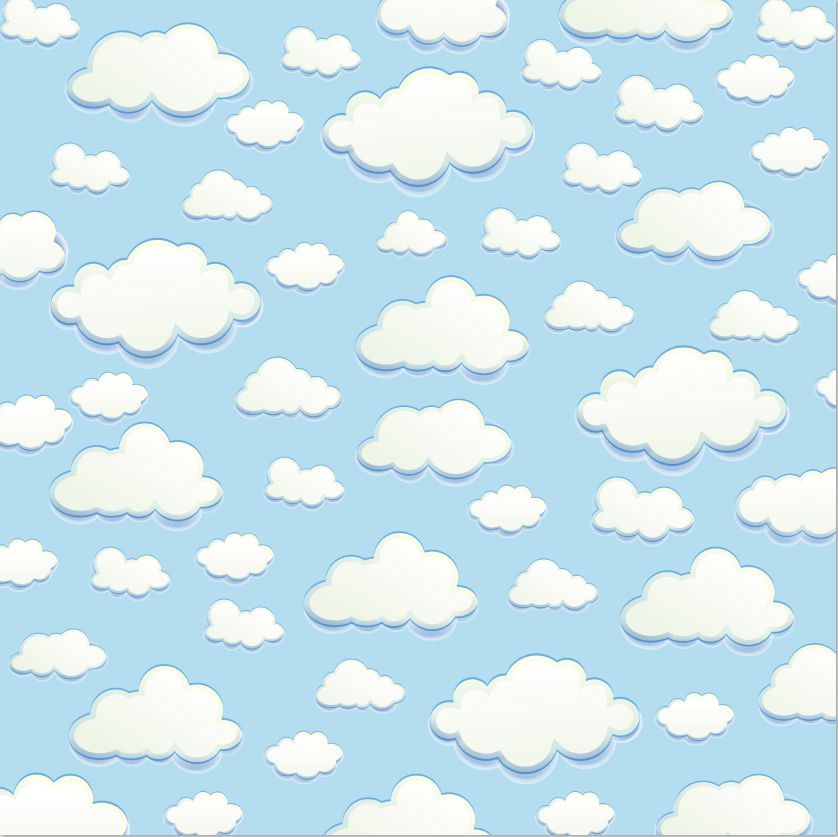 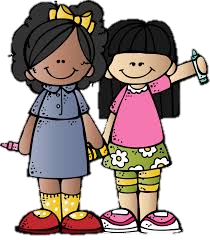 Investigación
Alebrije
 Llenos de brillantes colores, a veces elaborados en cartón y otras en madera, combinando figuras de distintos animales en un solo cuerpo, así son los alebrijes, artesanías que se hacen a mano y que provienen de los sueños de Pedro Linares López.

En 1936 a la edad de 30 años, Pedro cayó enfermo y estuvo inconsciente, mientras dormía soñó que se encontraba en un bosque apacible, en el que de pronto las rocas, las nubes y todo lo que lo rodeaba se convertía en seres extraños: un gallo con cuernos, un burro con alas, un león con cabeza de águila, en general las criaturas que veía en su sueño febril tenían colores brillantes, alas, cuernos, colas, dientes amenazadores y ojos que parecía que se saldrían de sus cuencas, todos ellos gritaban la palabra "alebrije", una palabra que en ese momento no significaba nada, pero poco después le dio nombre a esta artesanía mexicana del siglo XX.
Investigación
Reciclar 
El reciclaje es el proceso mediante el cual los desechos se convierten en nuevos productos o en recursos materiales con el que fabricar otros productos. De esta forma, los residuos se someten a un proceso de transformación eco-ambiental para poder ser aprovechados en algún proceso de fabricación, reduciendo el consumo de materias primas y ayudando a eliminar residuos.
Notas científicas
3-7 de mayo el 2021
Investigación
Patrimonio
 El patrimonio es un legado, una herencia, algo que recibimos del pasado o que forma parte de un acervo valioso y digno de preservarse. Sin embargo, este término puede tener significados muy distintos dependiendo del área del saber desde donde lo contemplemos.

Fuente: https://concepto.de/patrimonio/#ixzz6u9s6wZvi
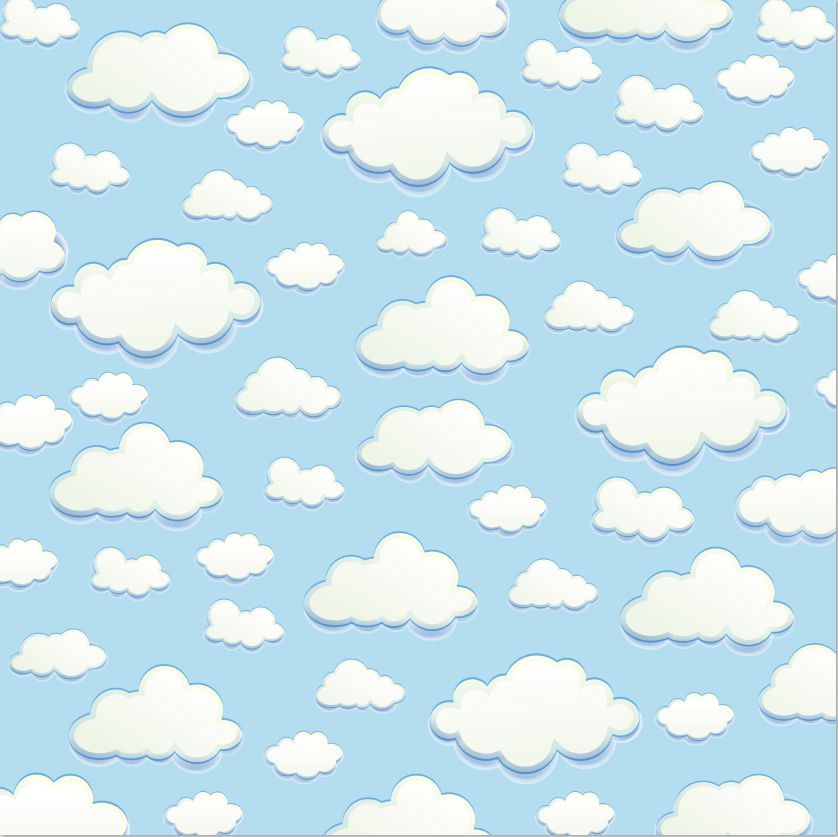 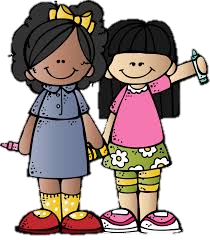 Notas científicas 
3-7 de mayo del 2021
Explicación para los alumnos 
 El alebrije es un tipo de artesanía originaria de México, también llamado Nahuatkzosquit. Se trata de artesanías fabricadas con la técnica de la carpintería y de talla en madera de copal que se pintan con colores mayormente alegres y vibrantes.
Explicación para los alumnos.
El reciclaje es el proceso de recolección y transformación de materiales para convertirlos en nuevos productos, y que de otro modo serían desechados como basura.
Explicación para alumnos

 En el ámbito económico, el patrimonio es el conjunto de bienes, derechos y obligaciones con los que una persona, grupo de personas o empresa cuenta y los cuales emplea para lograr sus objetivos. En ese sentido, se pueden entender como sus recursos y el uso que se les da a estos.